غرزة الكفافة
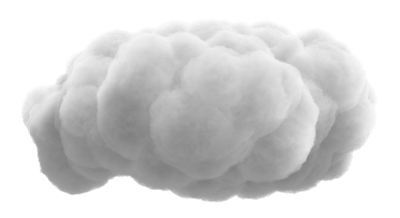 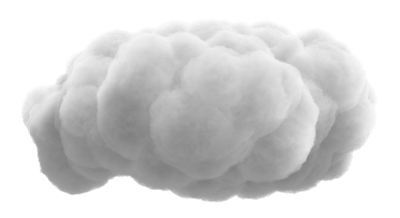 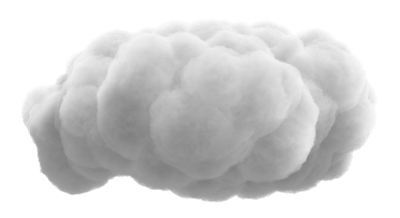 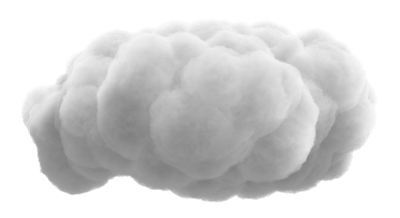 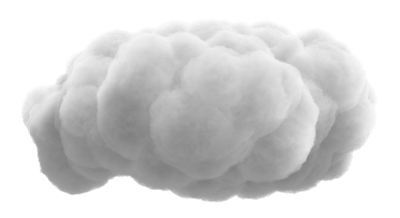 غرزة الكفافة
الوحدة
10
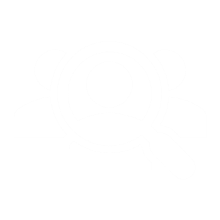 تعريفها
من غرز الخياطة التي تنفذ على ظهر القماش من الداخل , و لها أنواع عديدة منها الظاهر و المخفي .
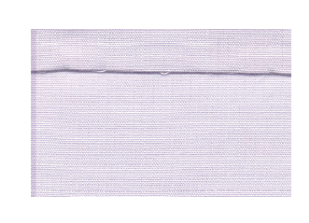 مهارات يدوية
الخياطة
استعمالات غرزة الكفافة
الوحدة
10
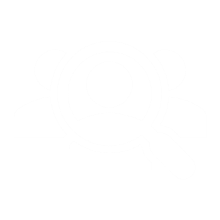 تستخدم في تثبيت ثنيّات أطراف الملابس و المفارش
أ
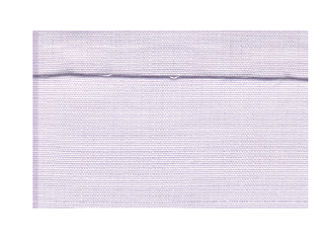 مهارات يدوية
الخياطة
نشاط 1
الوحدة
10
غرزة الكفافة من الغرز المستخدمة في تنظيف حافات القماش , ما صحة العبارة السابقة ؟ برّري إجابتك ؟
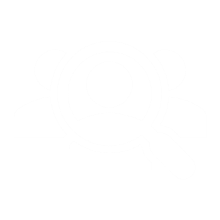 أ
أ
العبارة صحيحة , لأنها تستخدم في تثبيت ثنيات أطراف الملابس و المفارش .
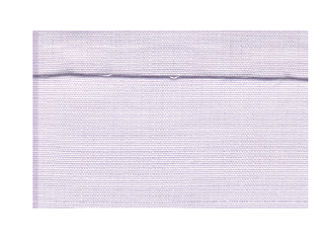 مهارات يدوية
الخياطة
إعداد تنفيذ الغرزة :
الوحدة
10
تجهيز الأدوات و الخامات اللازمة
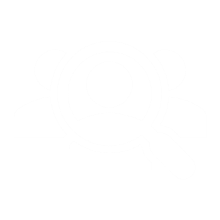 أ
ب
ج
يُثنى طرف القماش إلى الداخل بمقدار (1 سم ) يتناسب مع الثنية , و يُكوى ثم تُثنى الثنية الأصلية حسب العرض المطلوب , ثم تُكوى و بعدها يسرج بغرزة السراجة ( لون خيط الغرزة مخالف للون القماش )
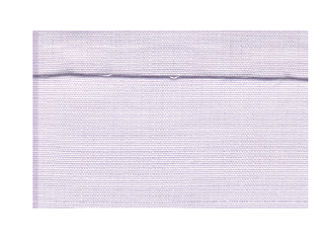 مهارات يدوية
الخياطة
ينظم خيط بلون القماش بإبرة رفيعة .
تجدنا  في جوجل
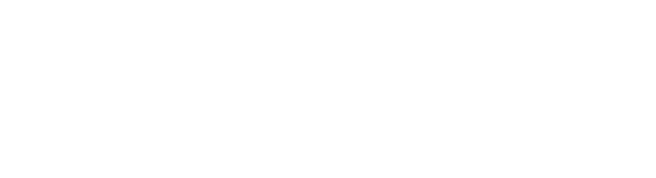 طريقة تنفيذ الغرزة :
يُثبت طرف الخيط في الثنية بدءاً من جهة اليمين , ثم تعمل غرزة صغيرة فوق سن الإبرة مباشرة في النسيج من خيط إلى خيطين منه
الوحدة
10
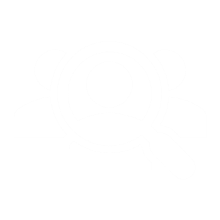 1
2
3
4
تُدخل الإبرة بين طبقتي الثنية بالبعد المطلوب , و ليكن ( نصف سنتيمتر ) تقريباً, ثم تُخرج الإبرة و يُشدّ الخيط
يُكرر العمل بنفس المسافات للحصول على غرز غير ظاهرة من ظهر القطعة أو من الوجه .
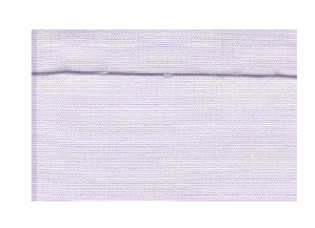 مهارات يدوية
يُثبت الخيط بغرزة التثبيت , و تُزال غرزة السراجة من الثنية بعد الانتهاء من عمل الغرزة .
الخياطة
نشاط 2
قدّمي نصائح لا بد من اتباعها قبل البدء بتنفيذ غرزة الكفافة للحصول على منتج متقن و نظيف .
الوحدة
10
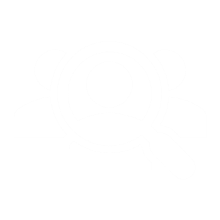 أ
ب
ج
الحرص على نظافة اليدين و مكان العمل .
اختيار الإبرة و لون الخيط المناسبين للقماش
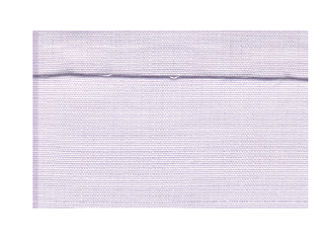 مهارات يدوية
الخياطة
تعلّم تنفيذ الغرزة على قماش صغير قبل تنفيذها على المنتج .
ما النتائج المترتبة على ترك مسافات واسعة في غرزة الكفافة؟
الوحدة
10
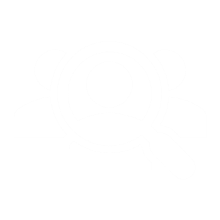 أ
سيؤدي ذلك إلى انفكاك الغرزة و تشوه منظر العمل .
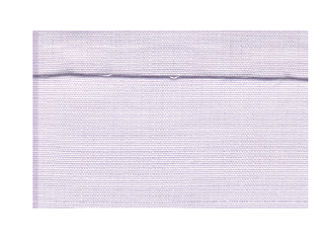 مهارات يدوية
الخياطة
الكفافة الظاهرة :
الطريقة :
الوحدة
10
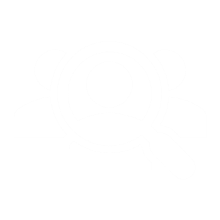 نتبع نفس خطوات العمل السابقة في الكفافة المخفية , بفارق بسيط هو أن الإبرة لا تختفي داخل الثنية أثناء الانتقال من غرزة إلى أخرى , إنما تدخل مخترقة الثنية بميل خفيف , و تخرج بعد خيطين من الثنية.
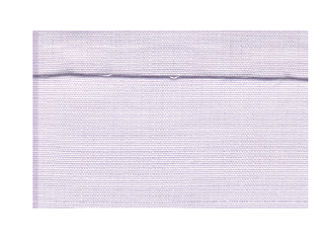 مهارات يدوية
الخياطة
انتهى الدرس
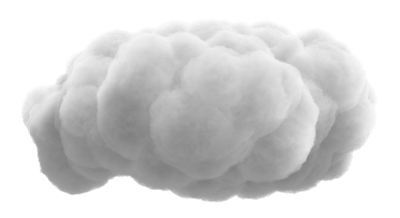 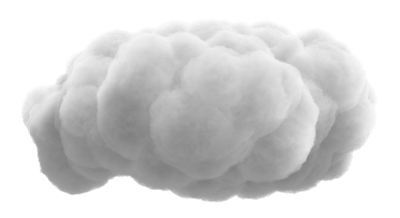 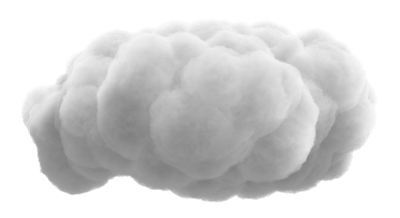 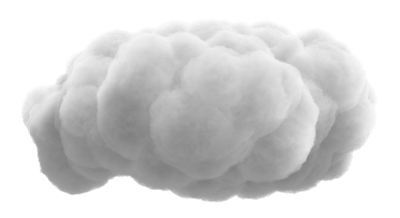 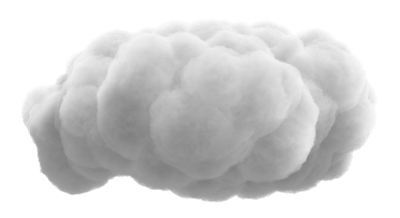